Ενότητα: ΣυναισθήματαΘΕΜΑ:   ΄΄ΑΓΑΠΗ΄΄
Ομάδα Β

Γεωργακίδου Θεοδώρα
Κοτσογλανίδης Χαράλαμπος 
Μουστάκα Μαρία
Σιούλη Ειρήνη Ολυμπία
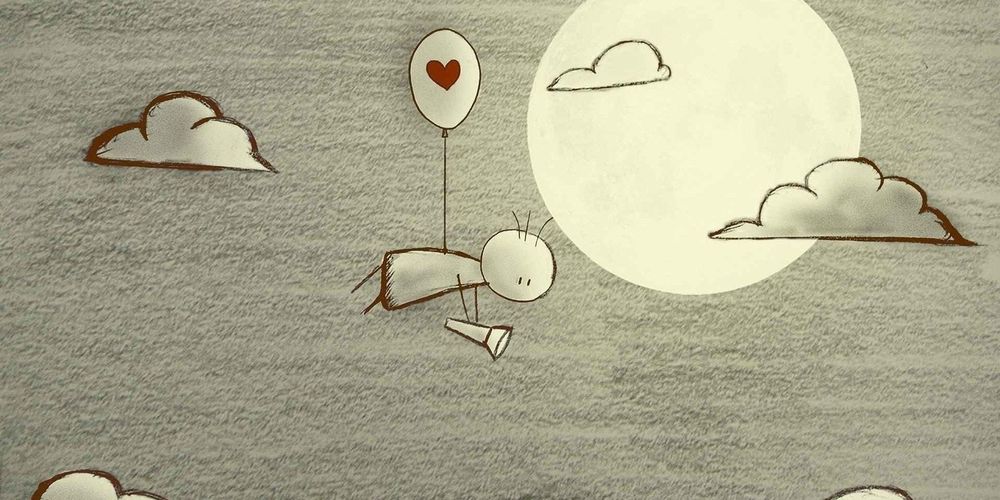 ΣΤΟΧΟΙ
Γνώσεις:
Να  εντοπίσουμε  και  να προσδιορίσουμε την έννοια της αγάπης.
Να  κατανοήσουμε  ποια τα χαρακτηριστικά  της. 
Να μάθουν τρόπους  διαχείρισης και έκφρασης  αυτού  του  συναισθήματος.
Δεξιότητες:
Να αναγνωρίζουν την πραγματική  αγάπη
Να  διαχειρίζονται  τα  συναισθήματα  τους  εσωτερικά
Να αναγνωρίσουν ανθρώπους  με  θετικά  συναισθήματα  γύρω  τους
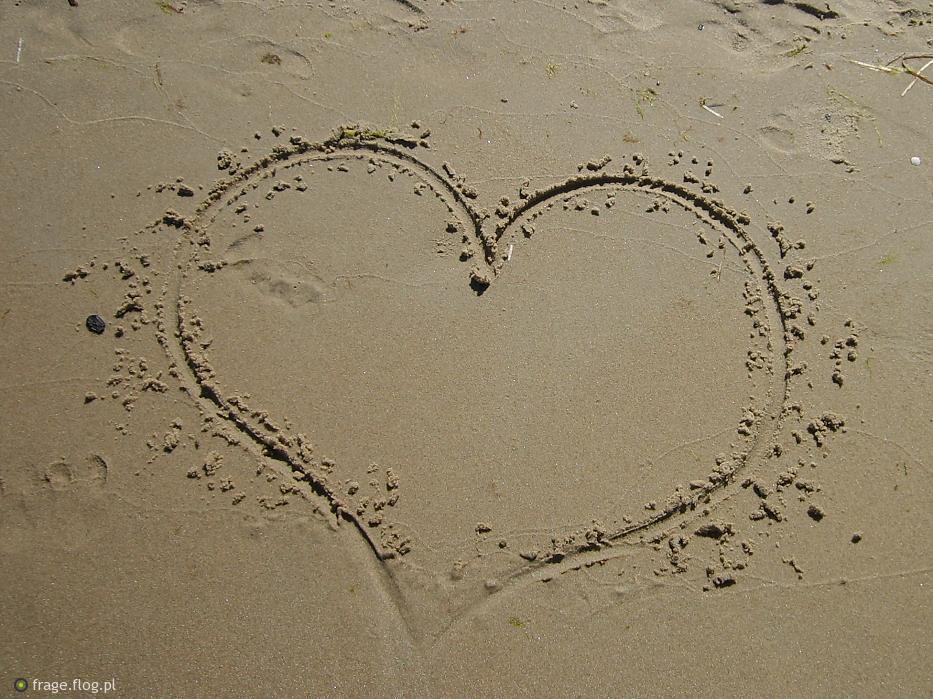 Στάσεις
Αποδοχή με  μεγαλύτερη  άνεση των ατόμων γύρω τους.
Ενίσχυση της  αυτοπεποίθησης και  της  εμπιστοσύνης.
Απόκτηση  θετικής  στάσης απέναντι  στους  άλλους.
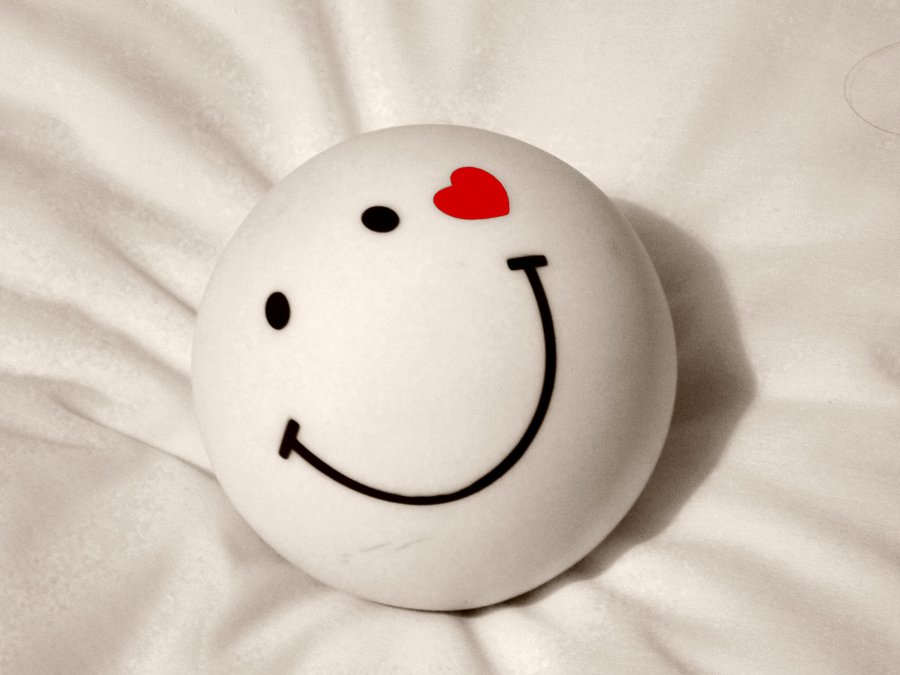 Εισαγωγή
Διάρκεια 10 λεπτά 
Εισήγηση
Προβολή Power point
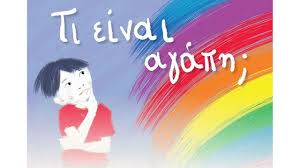 Εννοιολογικός προσδιορισμός
Διάρκεια 10 λεπτά
Τεχνική : καταιγισμός ιδεών
Μέσο: padlet
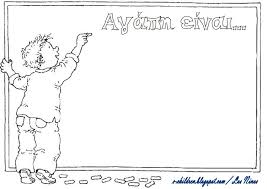 Τραγούδι : Η αγάπη είναι
Διάρκεια 15 λεπτά
Τεχνική : Ακρόαση και μίμηση 
Μέσο : VLC media player / παρουσίαση 
Ακούμε το τραγούδι και βλέπουμε τα λόγια
Κάνουμε μια προσπάθεια να το τραγουδήσουμε και να το συνοδεύουμε με ήχους του σωματός(παλαμάτια, χτυπήματα ,στράκες κ.α)
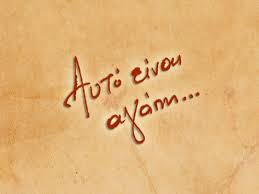 Ηχο-ιστορία
Διάρκεια 15 λεπτά
Τεχνική : Αυτοσχεδιασμός
Μέσο : doctormusik ή Typatone
Χωρίζουμε την τάξη σε ομάδες (rooms)
Δημιουργούν ηχοιστορίες πάνω στο τραγούδι
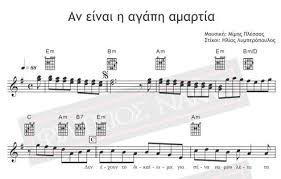 Παραμύθι « Το δέντρο που έδινε»
Διάρκεια 20 λεπτά
Τεχνικές : Συζήτηση – Ερωταπαντήσεις 
Μέσο : Ζωγραφική 

Βλέπουμε το παραμύθι (YouTube) 
Το σχολιάζουμε και το συζητάμε
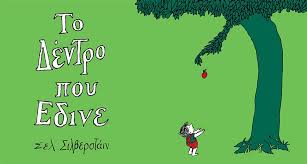 Ανακεφαλαίωση
Διάρκεια 10 λεπτά
Τεχνική : Ομαδοσυνεργατική ( rooms)
Μέσο : crossword-labs
Χωρίζουμε τους εκπαιδευόμενους σε ομάδες 
Η κάθε ομάδα δημιουργεί το δικό της σταυρόλεξο με λέξης γύρω από την αγάπη και το παρουσιάζει
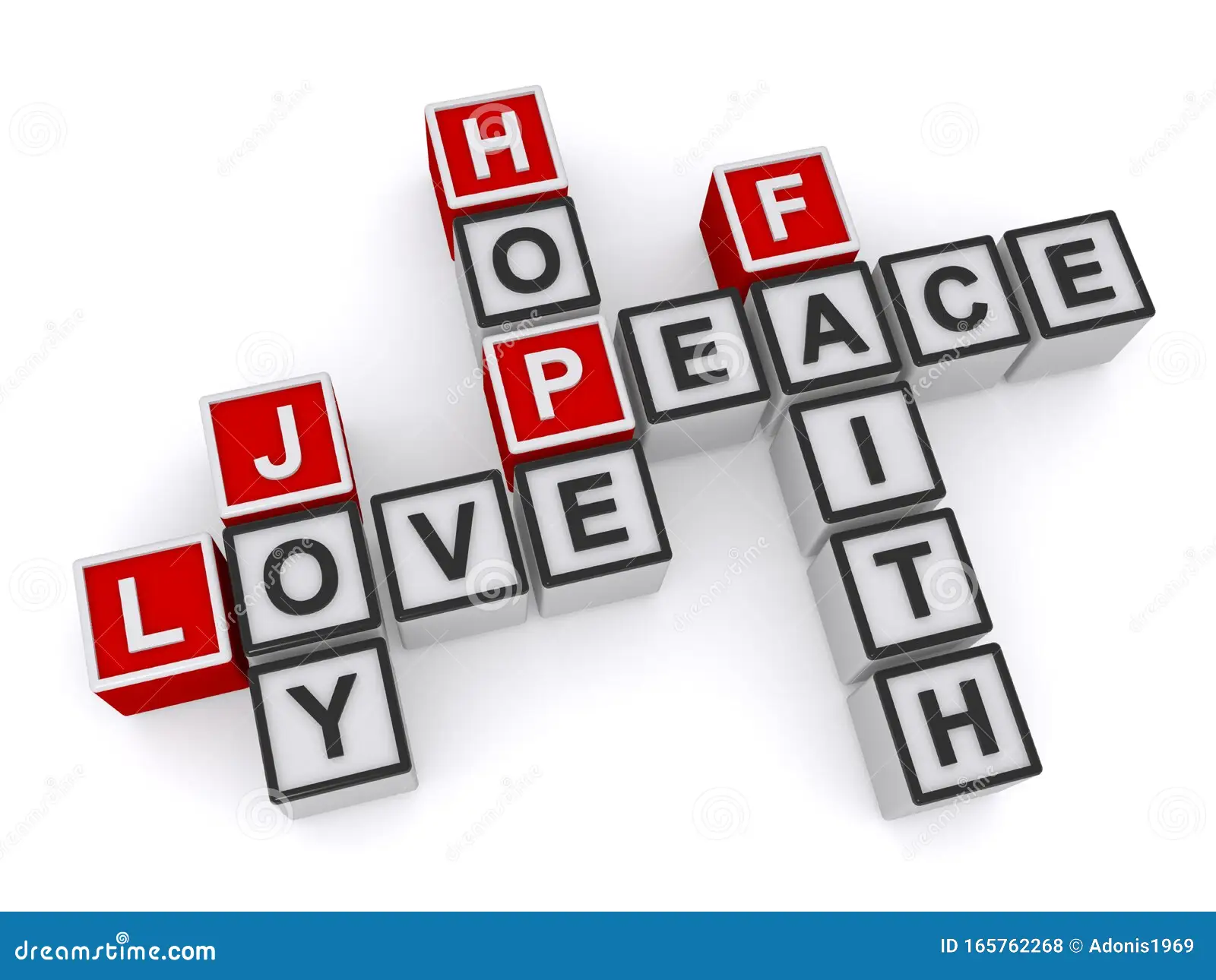 Αξιολόγηση
Διάρκεια 10 λεπτά
Τεχνική : Ασκήσεις 
Μέσο : Quizizz
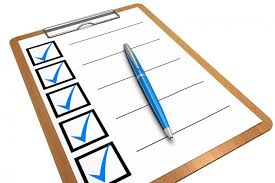